How to make a St Bridget’s Cross
Using pipe cleaners or straws
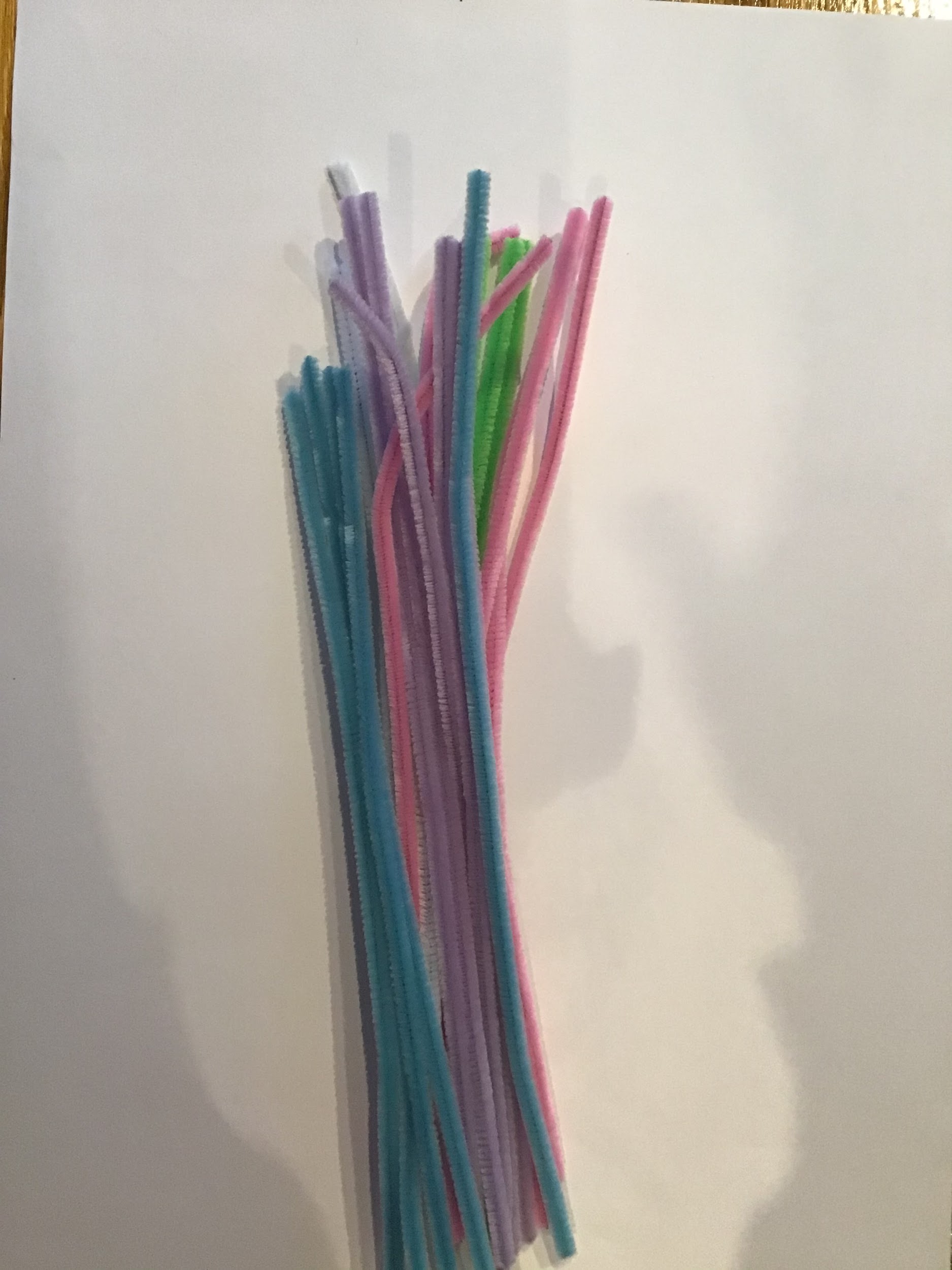 Step 1- use pipe cleaners or straws
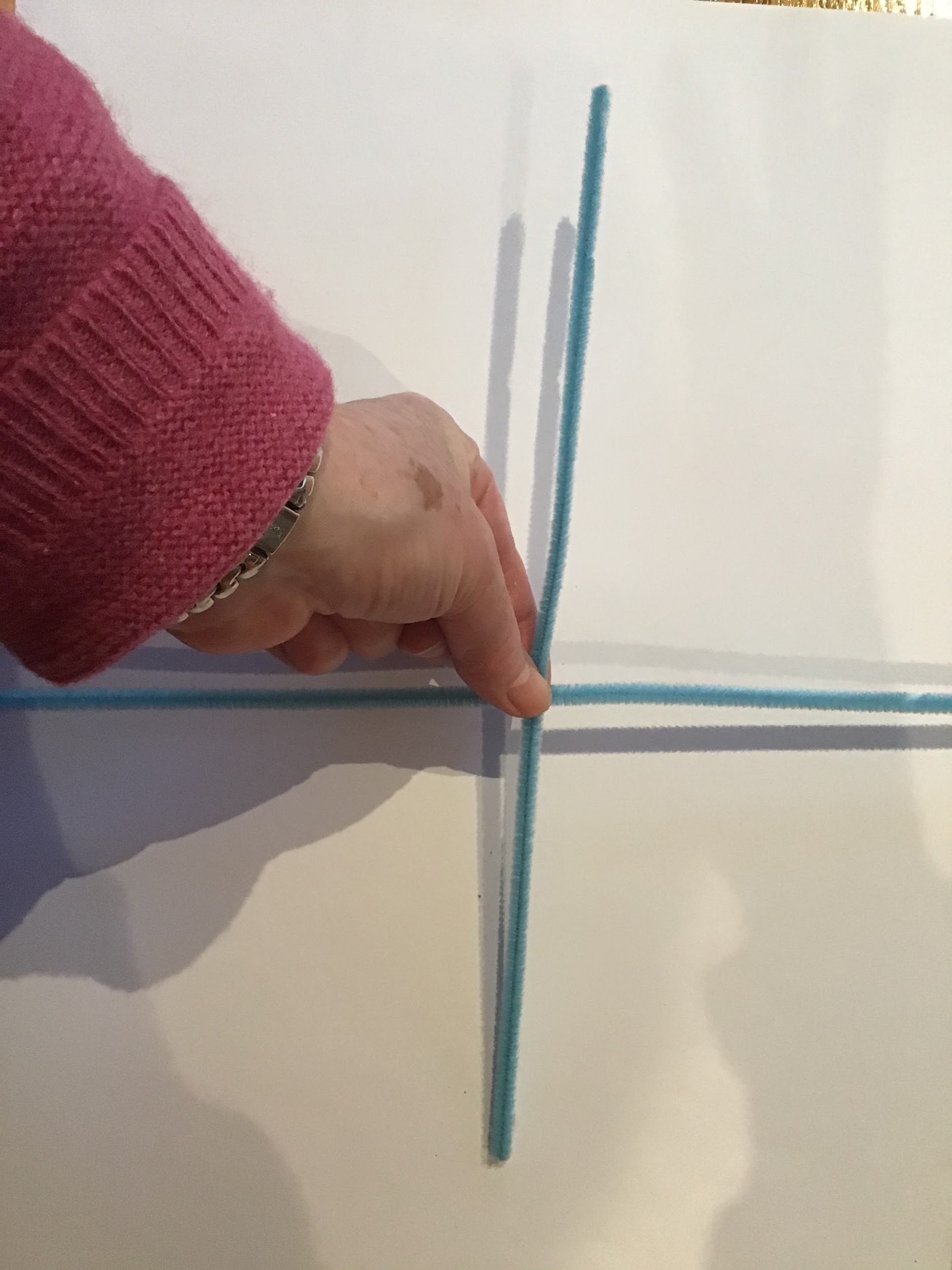 Step 2- use two pipe cleaners to make a cross
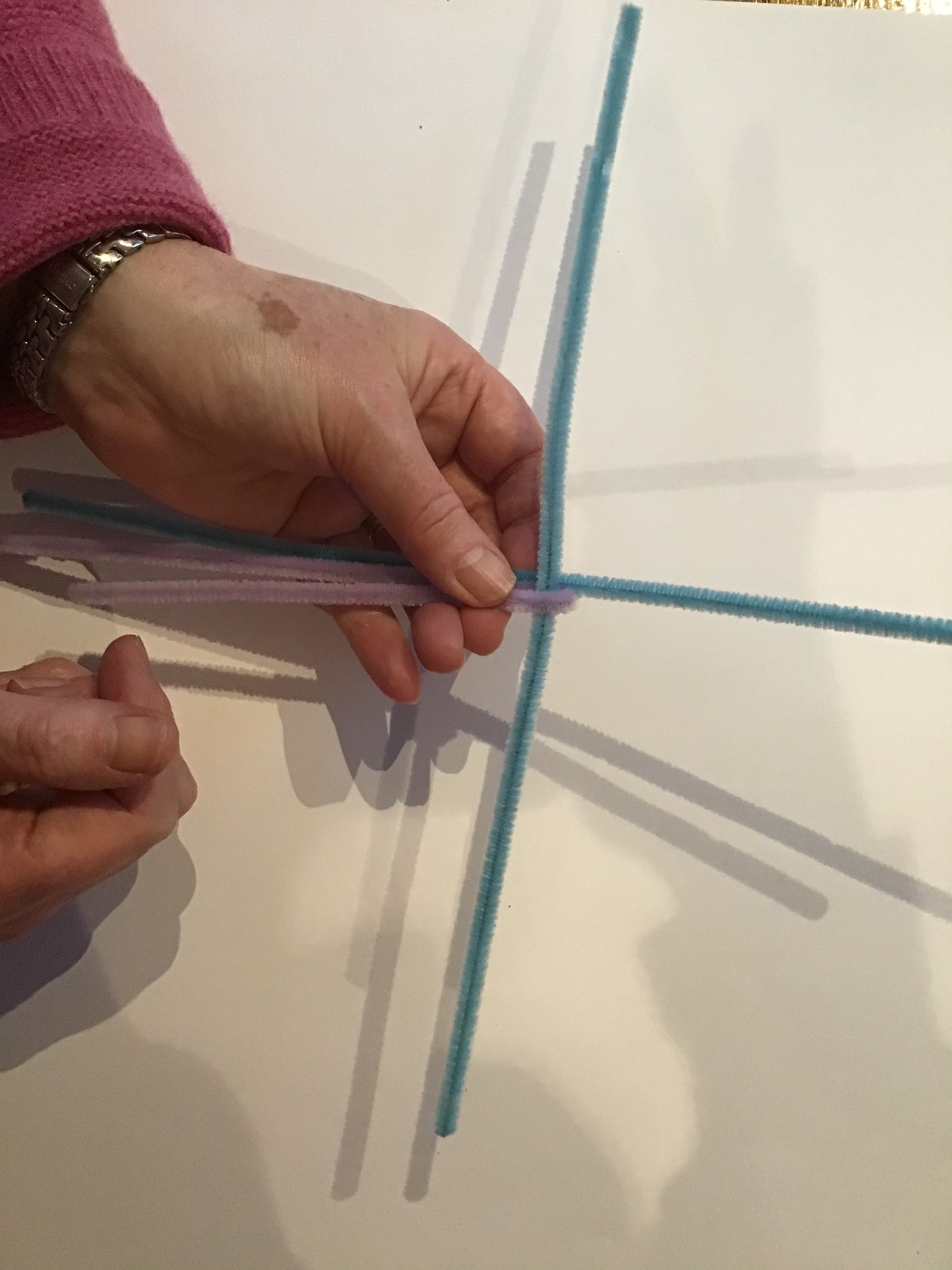 Step 3- Think of the cross as a clock face. Fold a new pipe cleaner over the 3 o’ clock
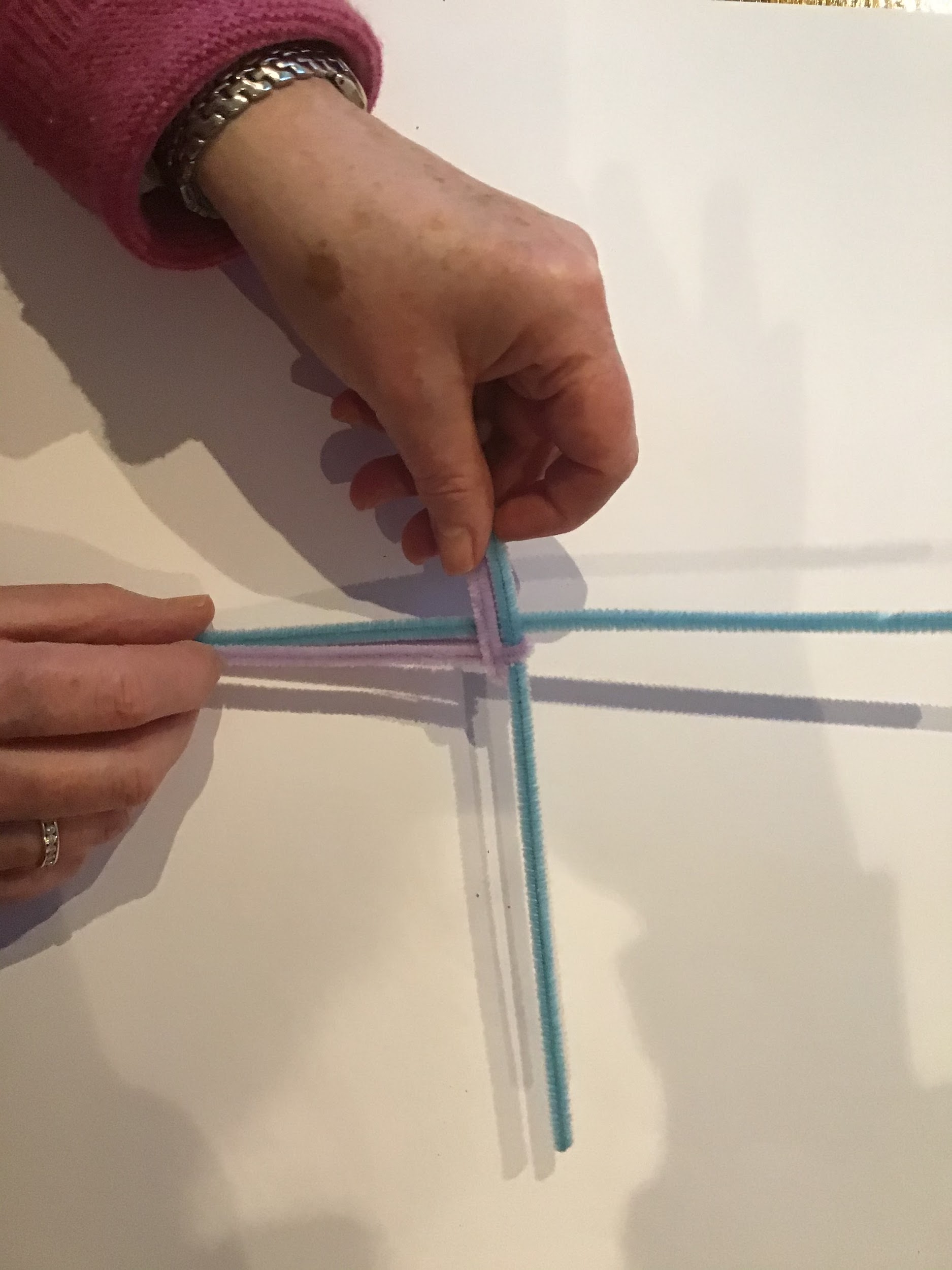 Step 4. Fold a second pipe cleaner over the 6 o’clock, always working clockwise.
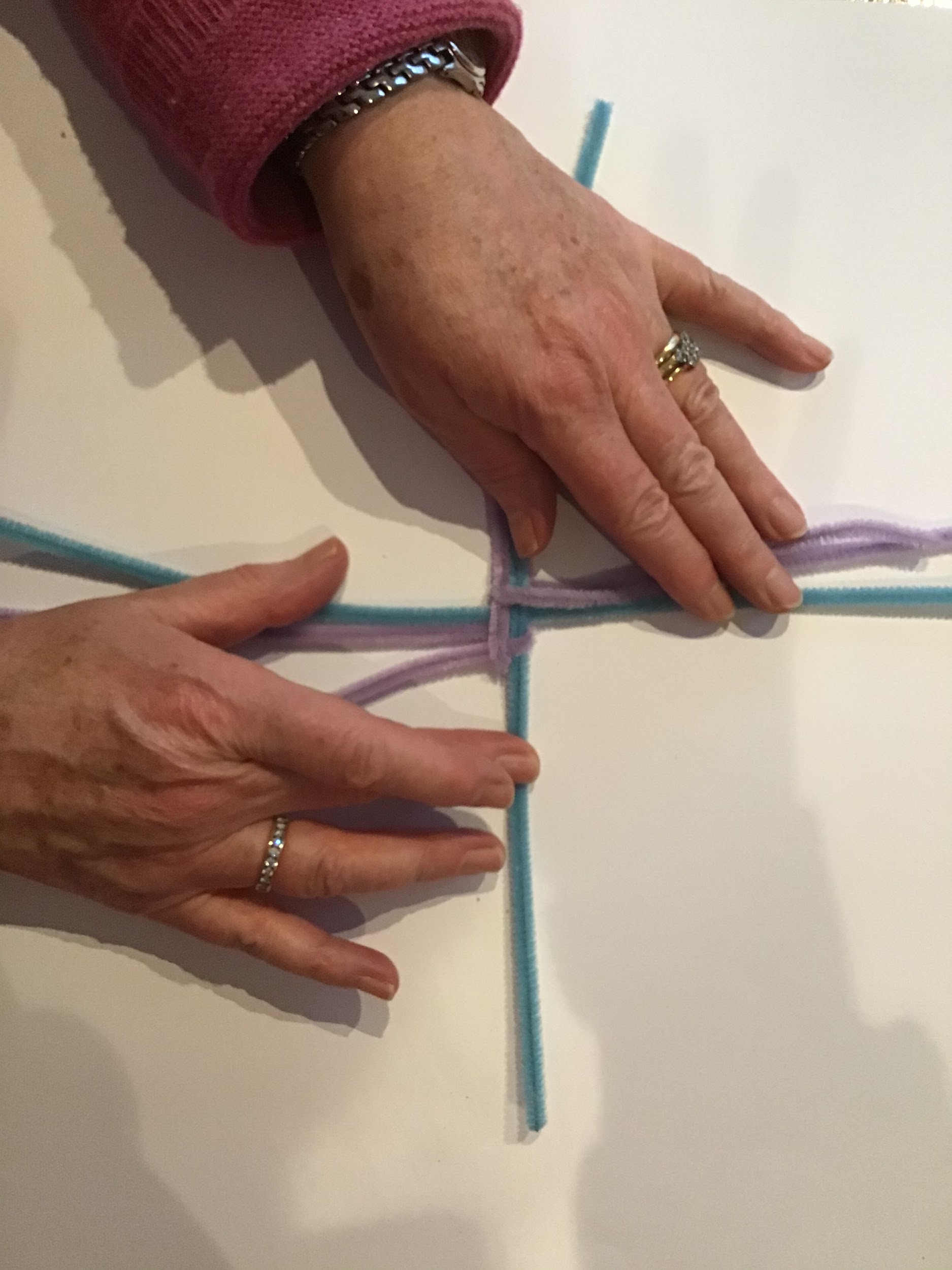 Step 5. Fold the third pipe cleaner over 9 o’clock.
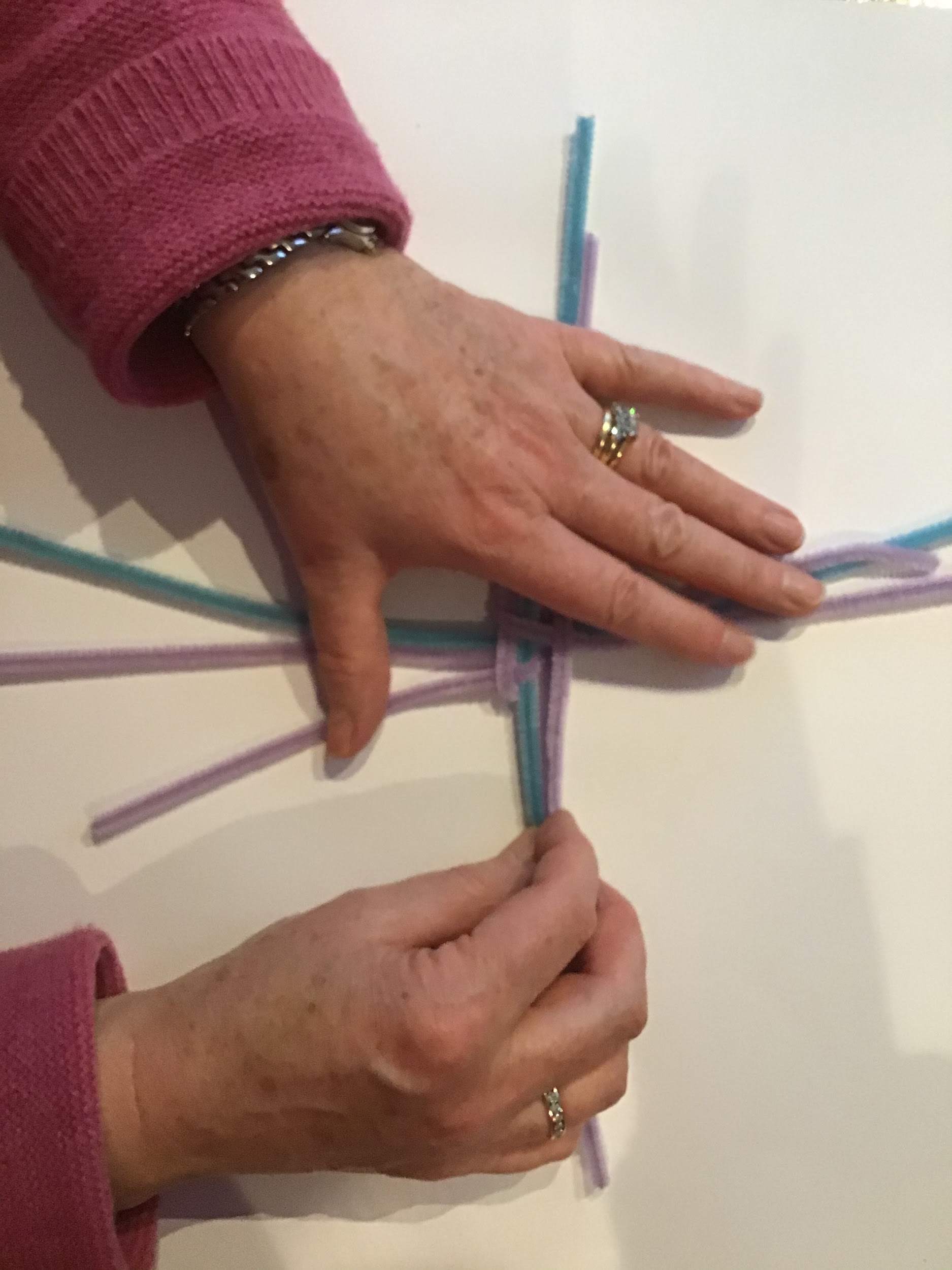 Step 6.Fold the fourth pipe cleaner over 12 o’ clock
Repeat this process.
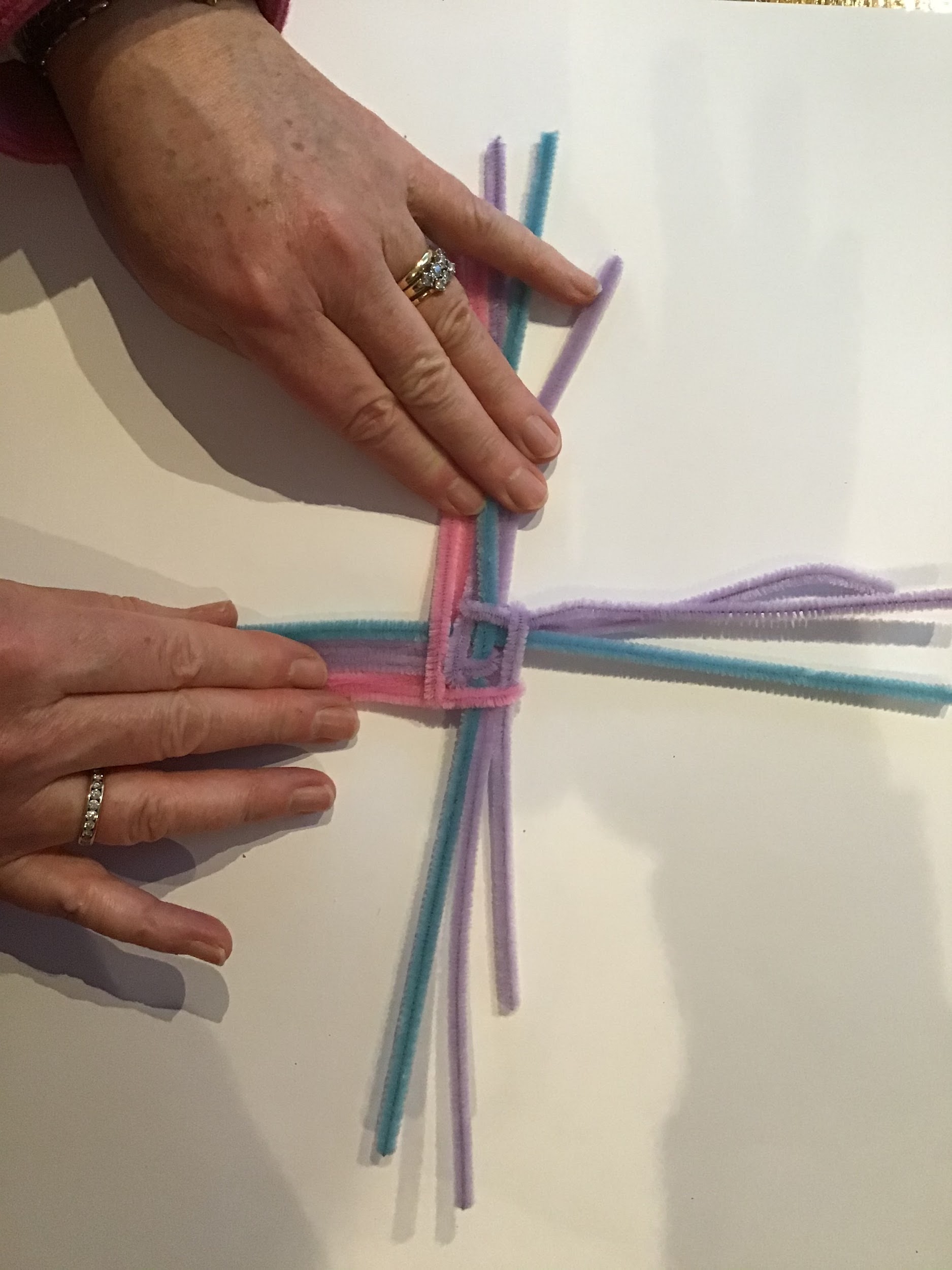 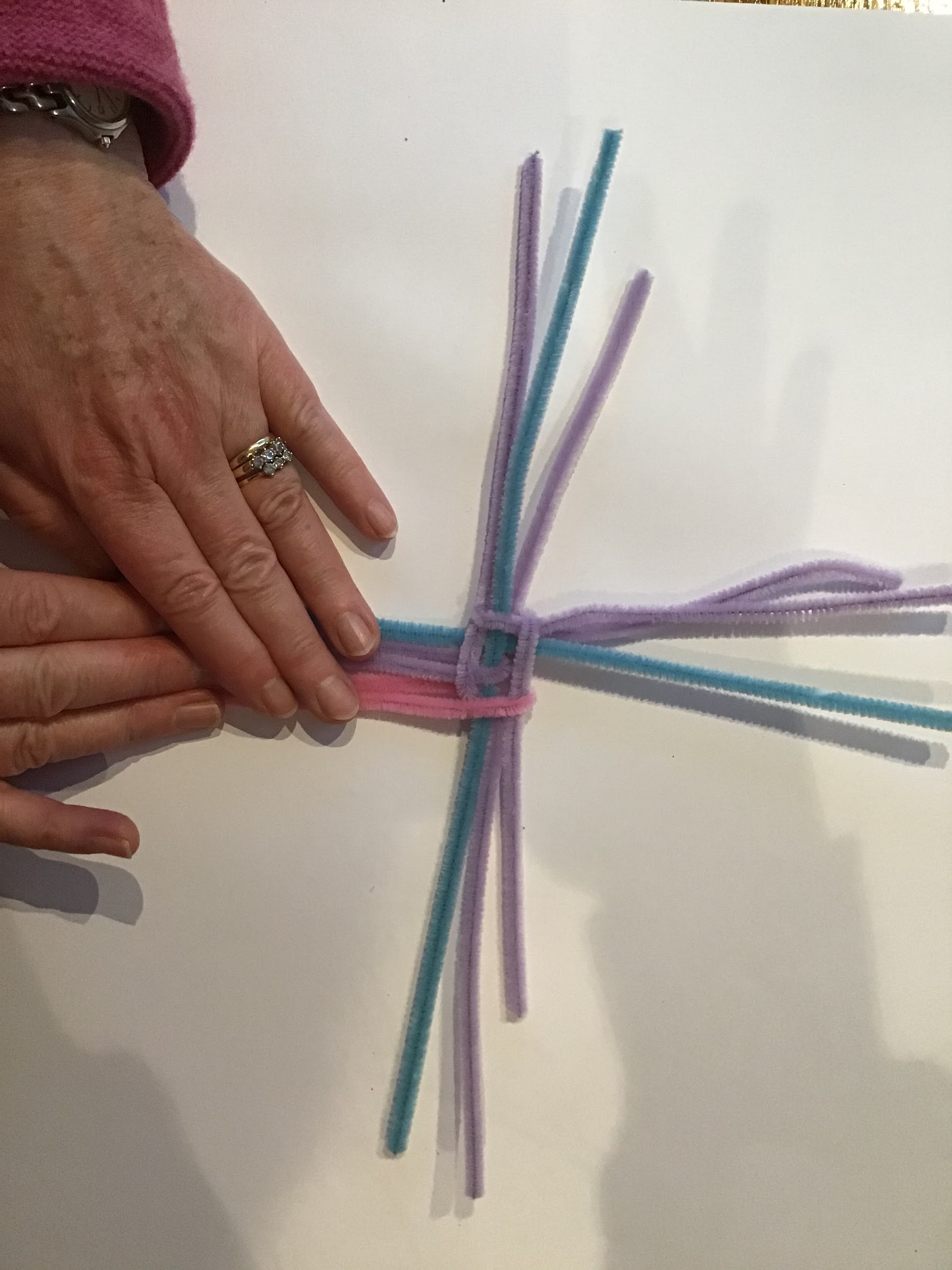 1
2
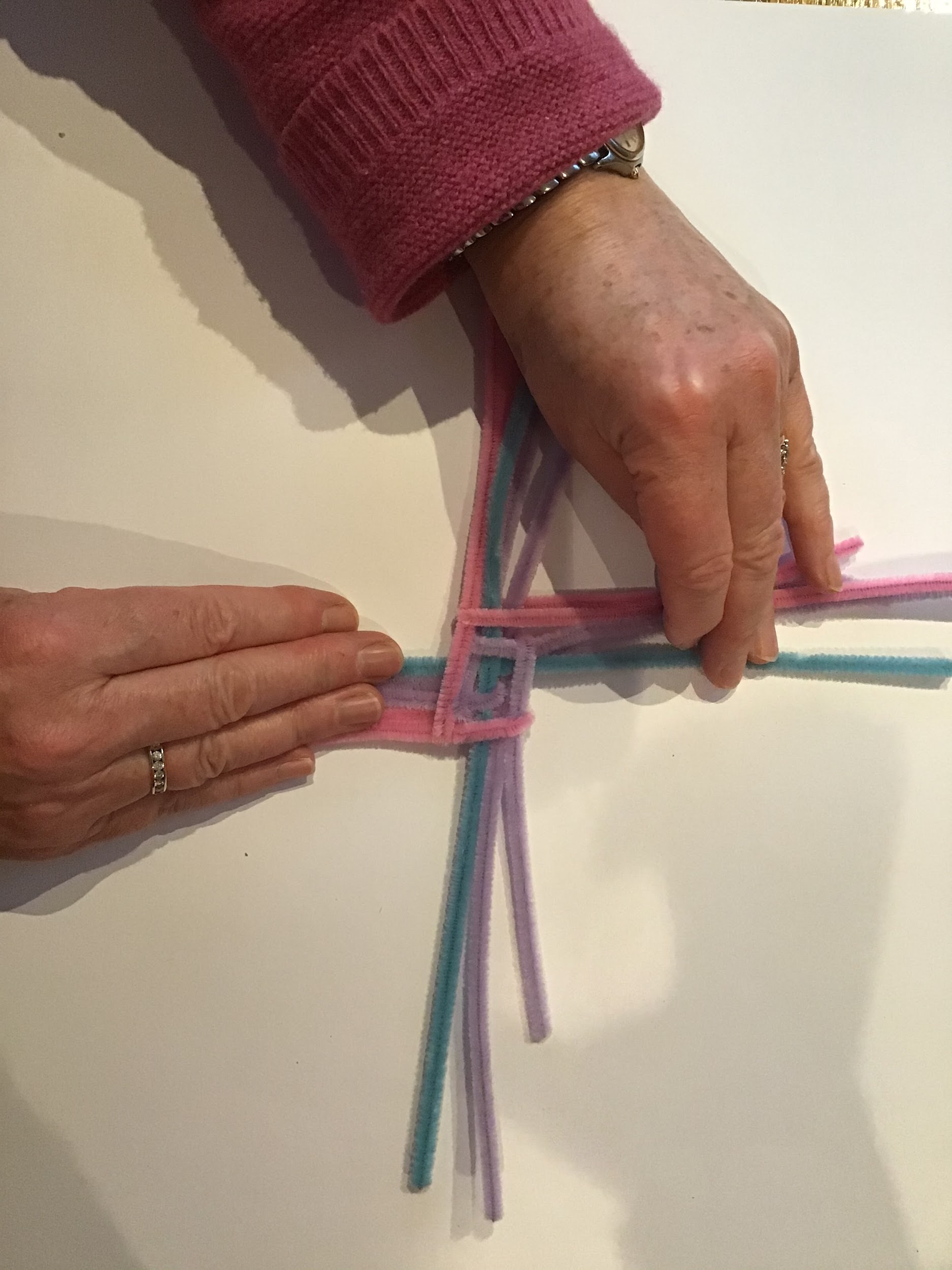 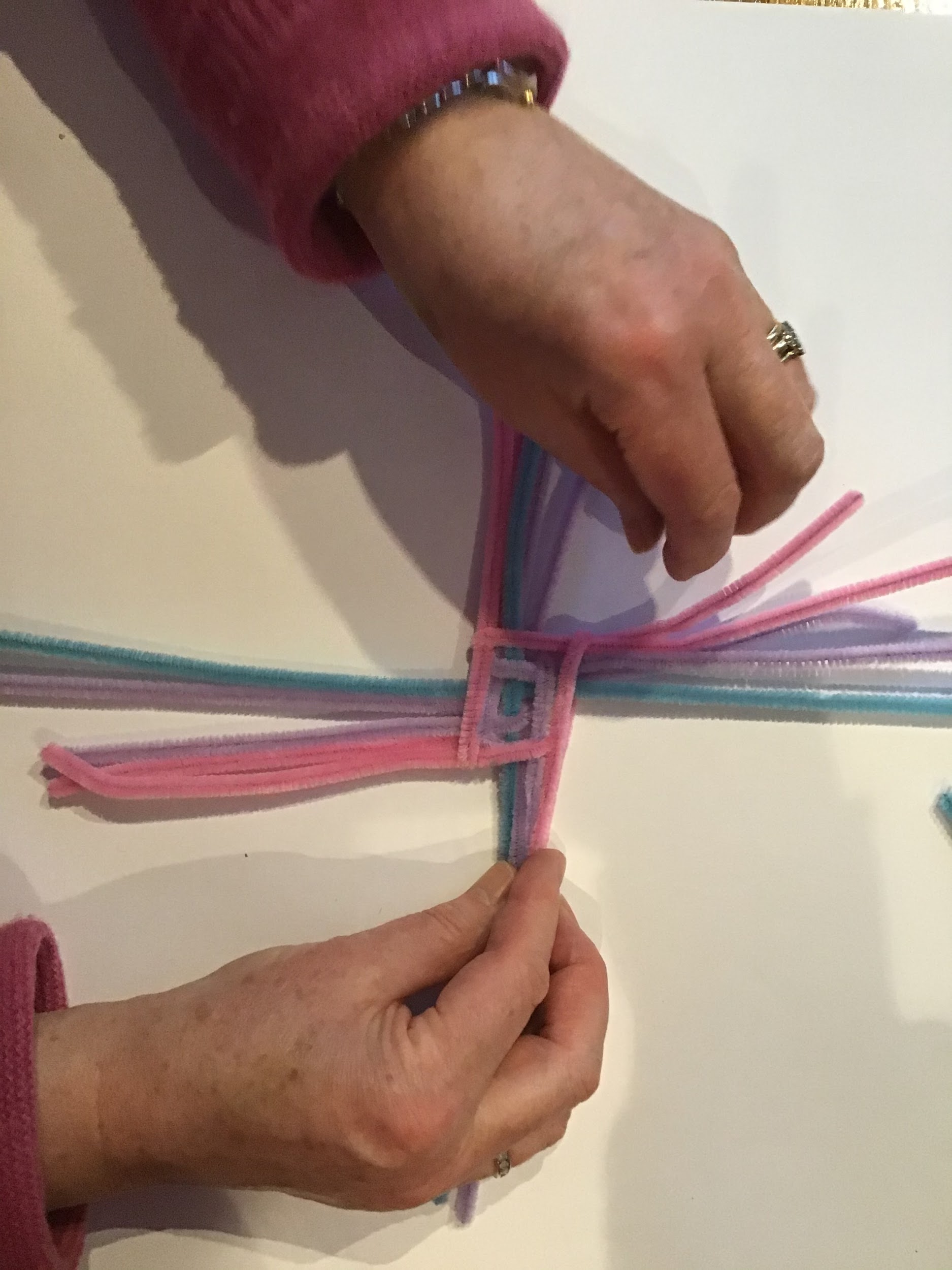 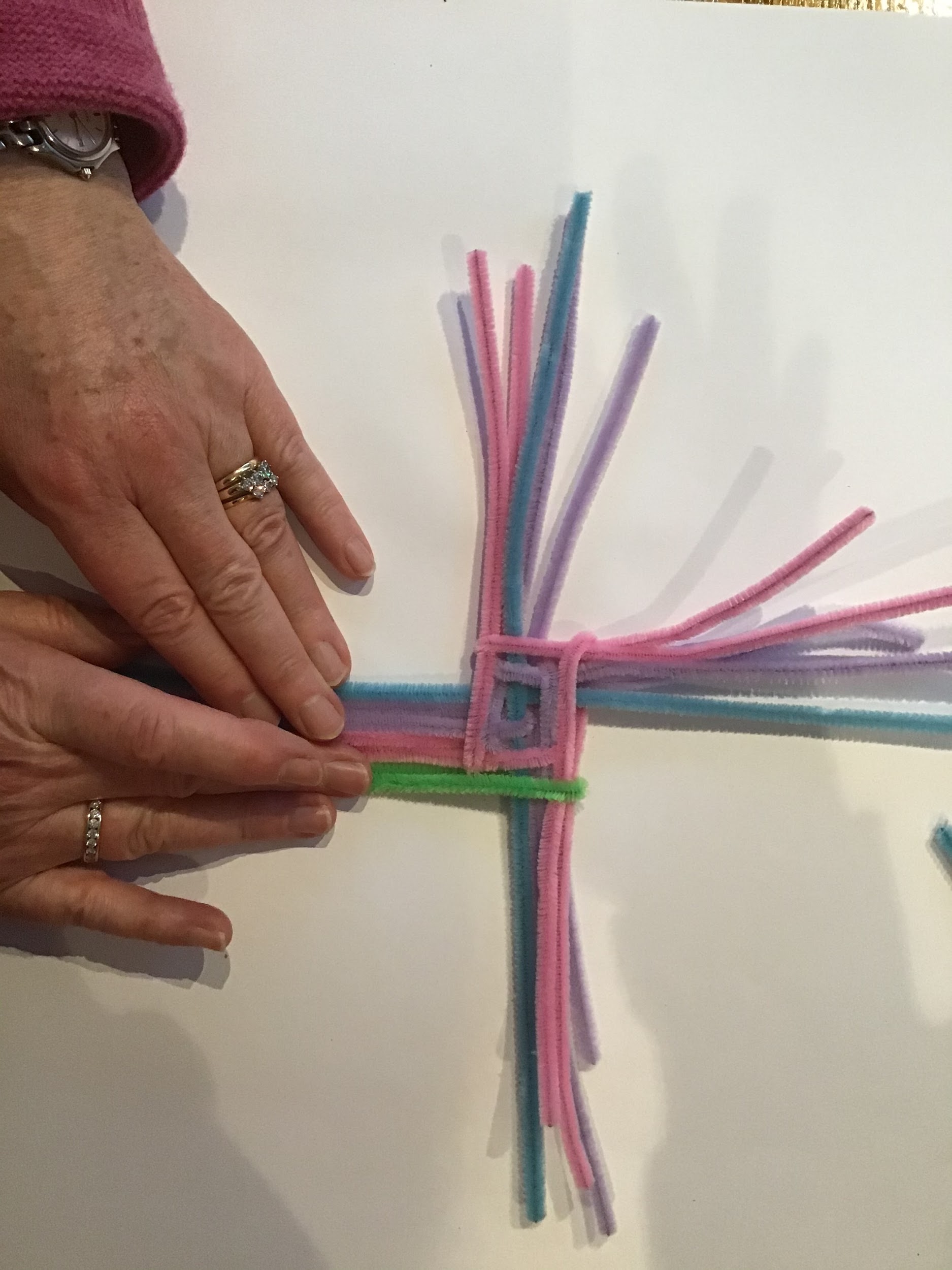 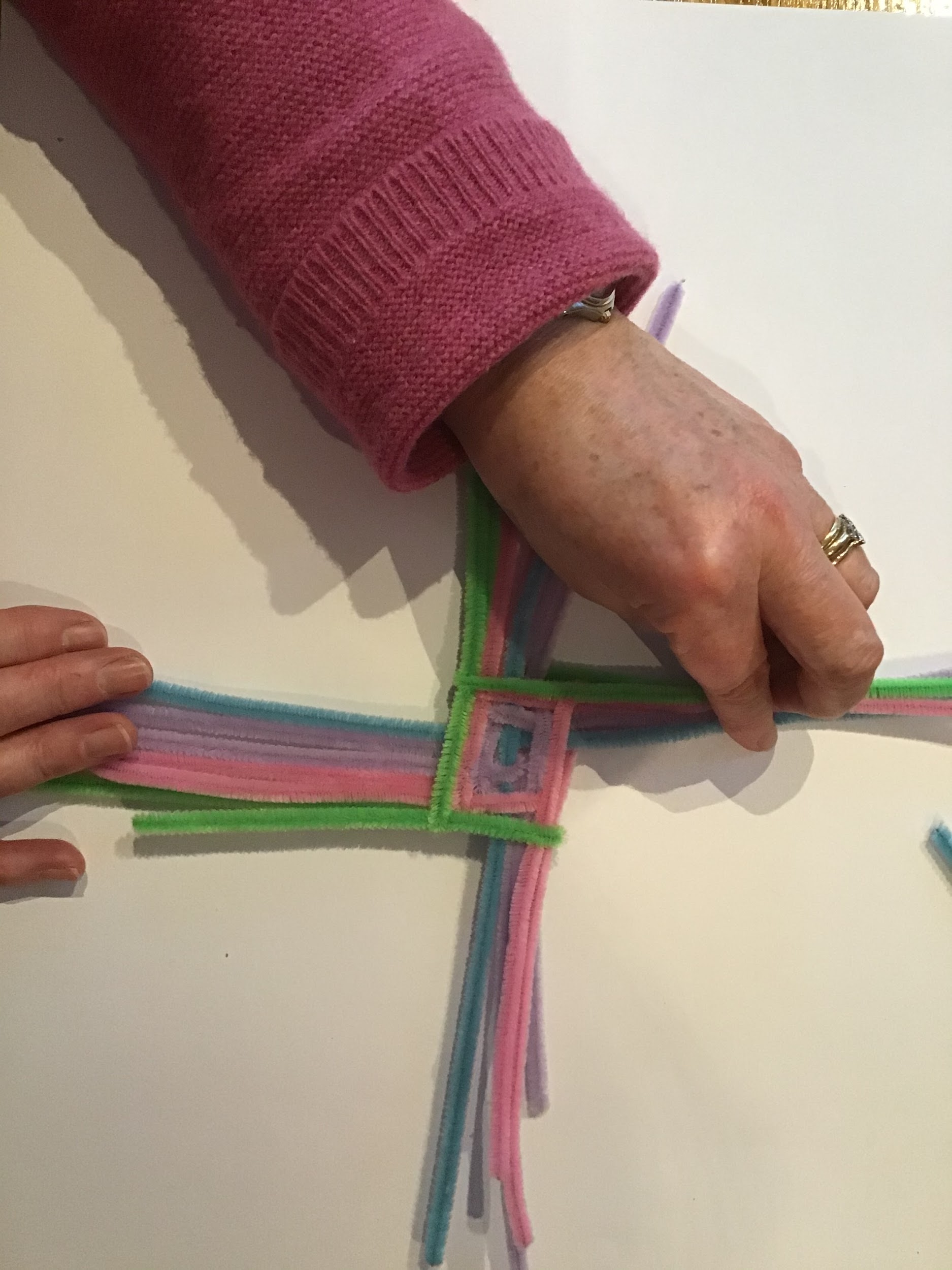 Repeat once more
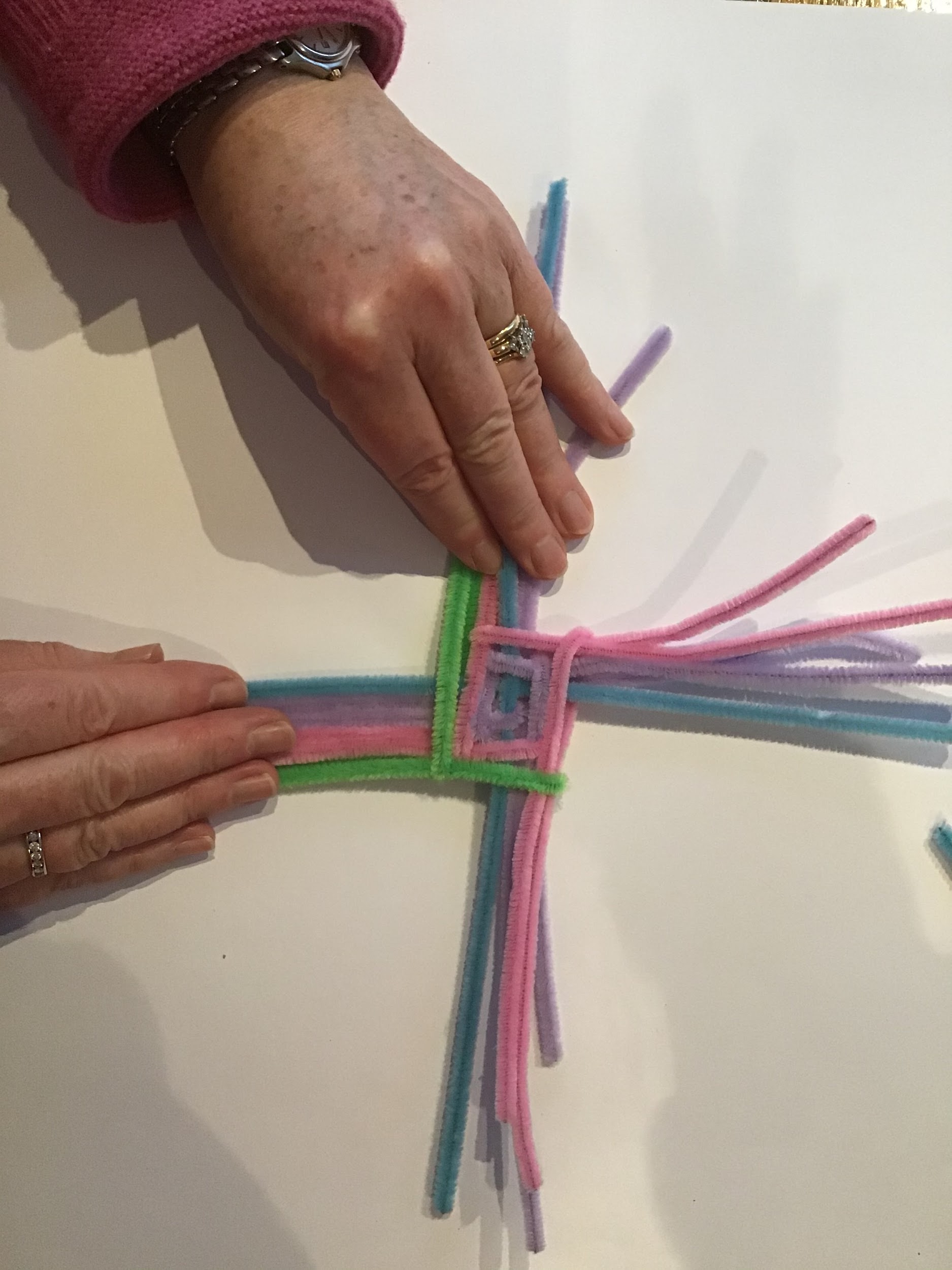 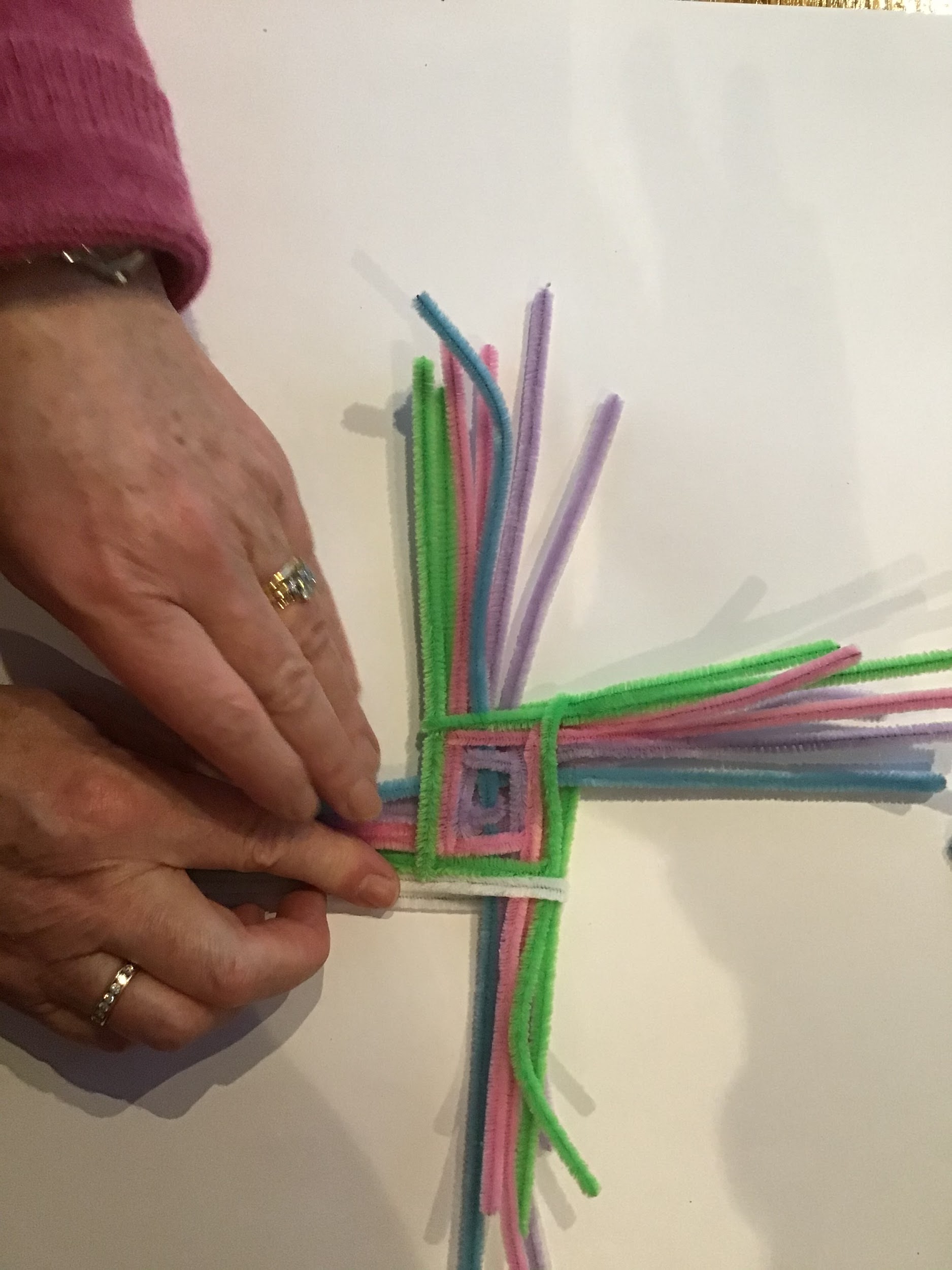 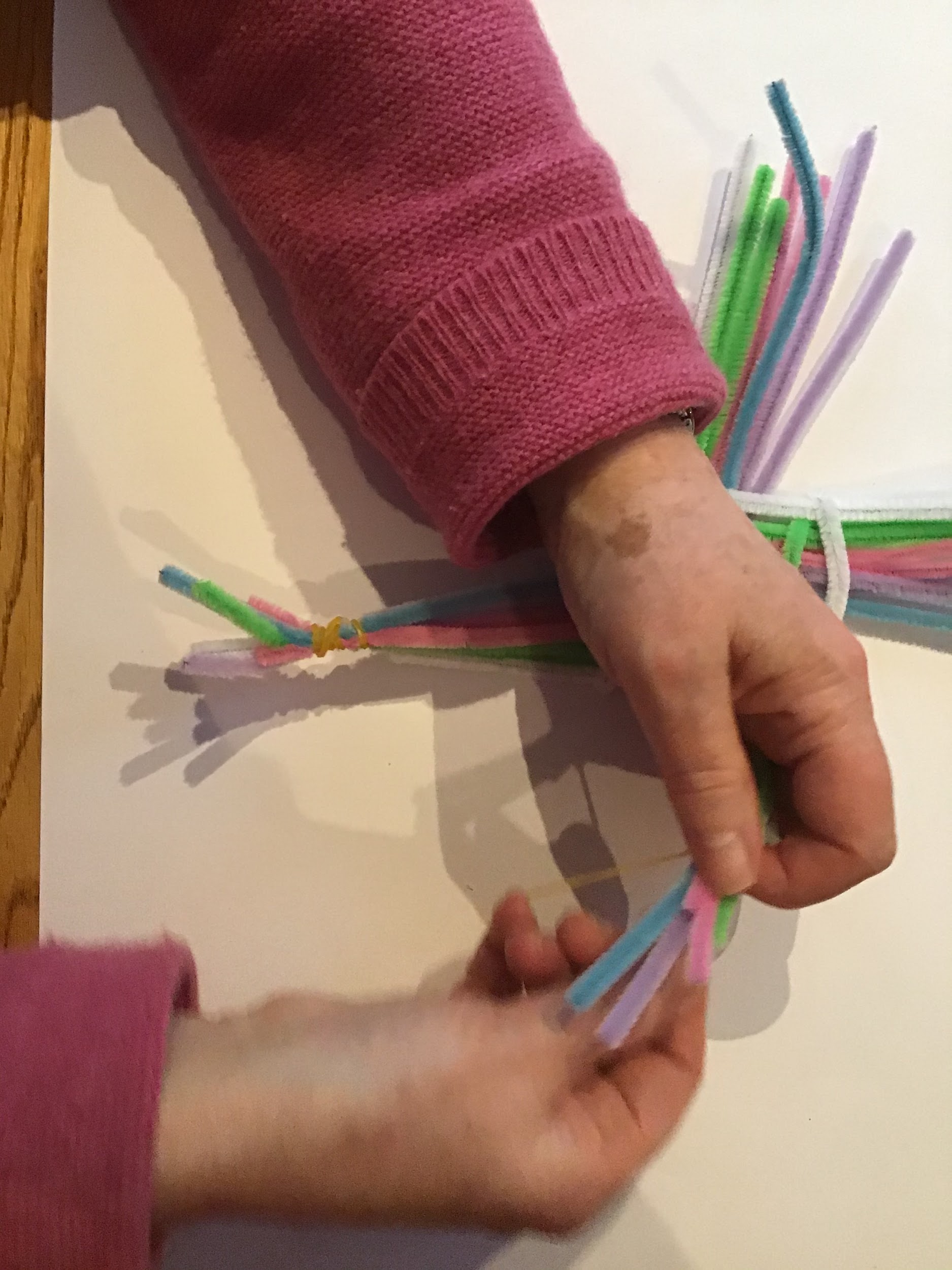 Secure the ends using elastic bands, string or thread
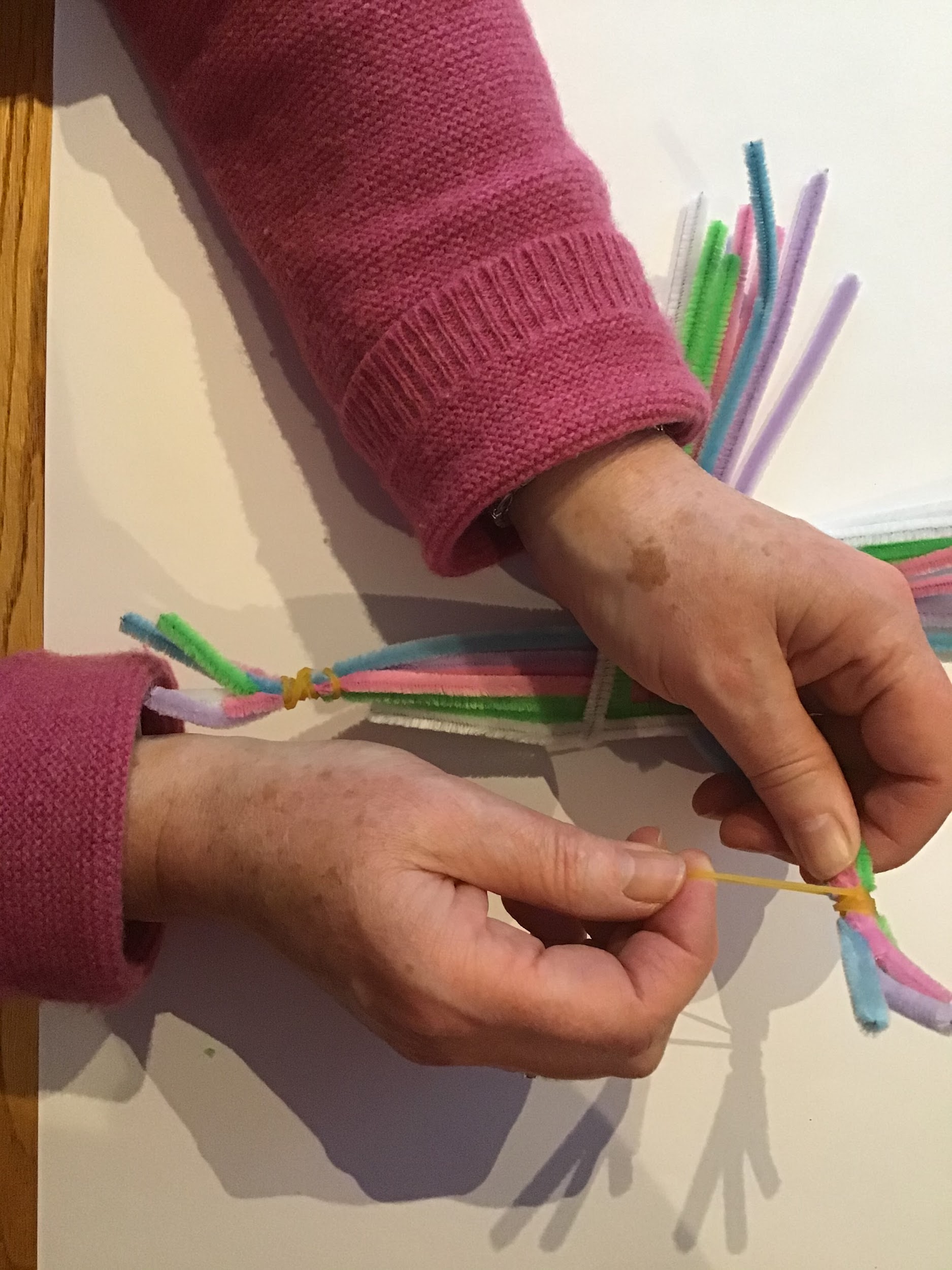 You own St Bridget’s cross
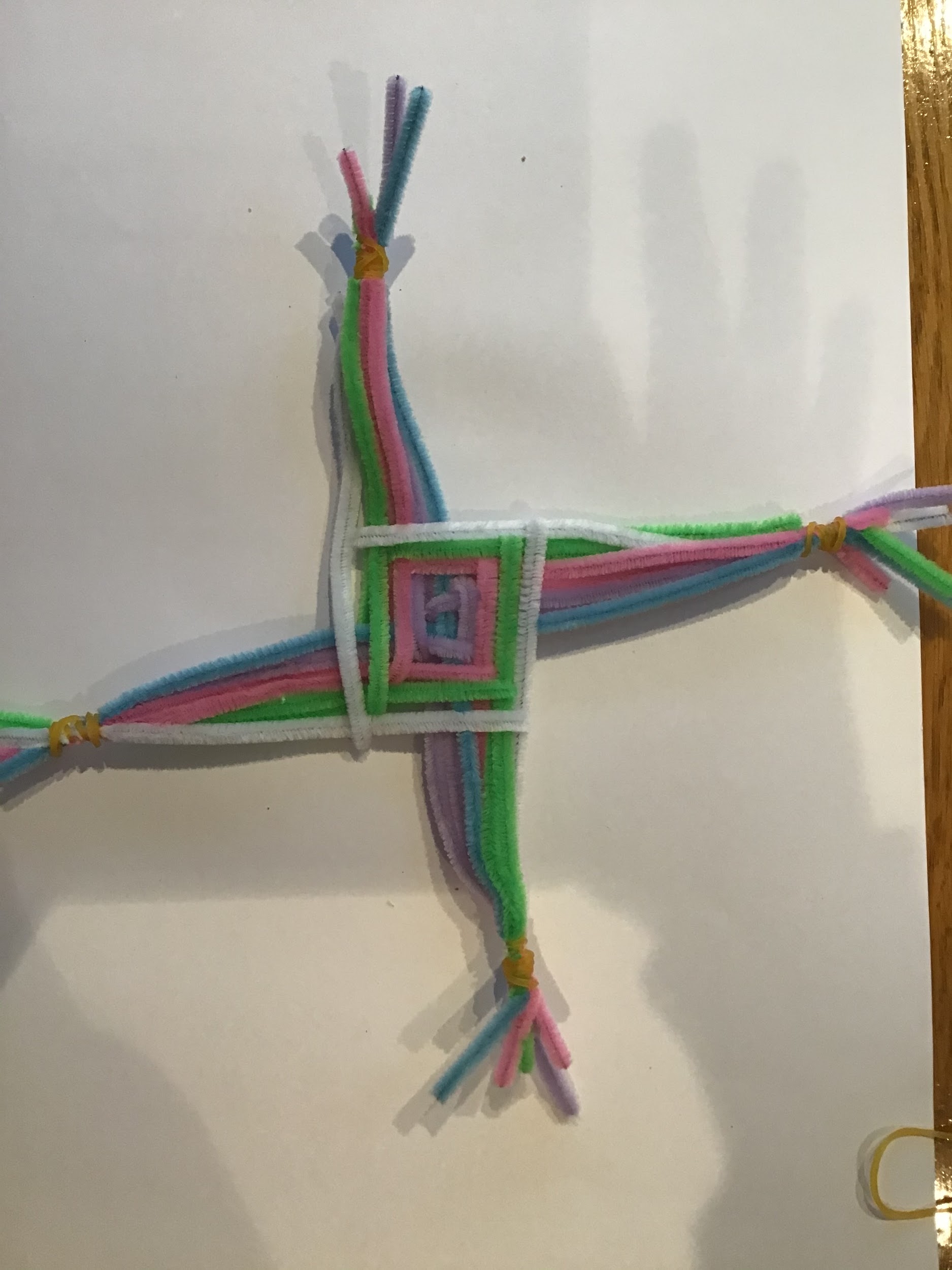